Esofaguscancer
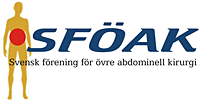 2017-04-17
KUB - Kurs Svensk Kirurgisk Förening För Övre abdominell Kirurgi
[Speaker Notes: Omarbetad av David Edholm, 2014]
Fall 1:1
40-årig man 
Anamnes: 
Sedan flera år besvär med sura uppstötningar samt halsbränna. De sista månaderna har han dock fått svårt att svälja, några gånger har han till och med kräkts upp maten.

Vilket symptom är mest alarmerande?
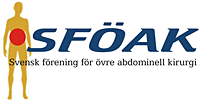 2017-04-17
KUB - Kurs Svensk Kirurgisk Förening För Övre abdominell Kirurgi
KUB - Kurs Svensk Kirurgisk Förening För Övre abdominell Kirurgi
[Speaker Notes: Dysfagi, även smärta vid sväljning är ett alarmsymptom.
Patientens är förhållandevis ung men cancer förekommer även då.]
Fall 1:1
Vilka differentialdiagnostiska överväganden gör du?
Esofaguscancer
Hiatusbråck
Refluxstriktur, Schatzki-ring
Esofagit
Esofagusdivertikel 
Achalasi ovanligt (1/100 000 inv/år) samt debuterar ofta hos yngre, men förekommer även hos äldre.
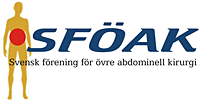 2017-04-17
KUB - Kurs Svensk Kirurgisk Förening För Övre abdominell Kirurgi
[Speaker Notes: Bild på Schatzkiring]
2017-04-17
KUB - Kurs Svensk Kirurgisk Förening För Övre abdominell Kirurgi
[Speaker Notes: Bild på Schatzkiring, ej aktuella patienten. Känner studenterna igen bilden?]
2017-04-17
KUB - Kurs Svensk Kirurgisk Förening För Övre abdominell Kirurgi
[Speaker Notes: Bild på achalasi men skulle lika gärna kunna vara esofagusca, ej aktuella patienten. Avråd från esofagusrtg då denna ej utesluter ca.]
Fall 1:1 Vad bör göras härnäst med patienten med dysfagi?
Gastroskopi
Esofagusröntgen
DT thorax/buk
Samtliga ovan
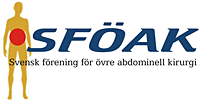 2017-04-17
KUB - Kurs Svensk Kirurgisk Förening För Övre abdominell Kirurgi
[Speaker Notes: Mentometer]
2017-04-17
KUB - Kurs Svensk Kirurgisk Förening För Övre abdominell Kirurgi
[Speaker Notes: Be studenter beskriva bilden, vad ingår mer i gastroskopisvaret tex avstånd från tandraden.]
Fall 1:2
Polypös tumör i esofagus.
Ingen mat stående i esofagus.
Varför är avstånd från tandraden viktigt?
Vad gör du nu?
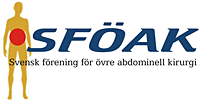 2017-04-17
KUB - Kurs Svensk Kirurgisk Förening För Övre abdominell Kirurgi
[Speaker Notes: Beskriva den nya bilden
Avstånd till tandraden har betydelse därför det påverkar vilken operation man bör välja]
Fall 1:2
Undersök även distalt om tumören
Px med snabbsvar
Staging
CT Hals/thorax/buk 
Lokal tumörutbredning, lymfkörtelmetastasering (TN-stadium) 
Fjärrmetastasering (M-stadium)
PET-DT
Nutritionsbedömning, dietistkontakt
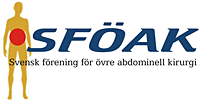 2017-04-17
KUB - Kurs Svensk Kirurgisk Förening För Övre abdominell Kirurgi
[Speaker Notes: Är tumören svår att passera kan ett tunt gastroskop underlätta]
Hur klassificeras tumörer i gastro-esofageala övergången?
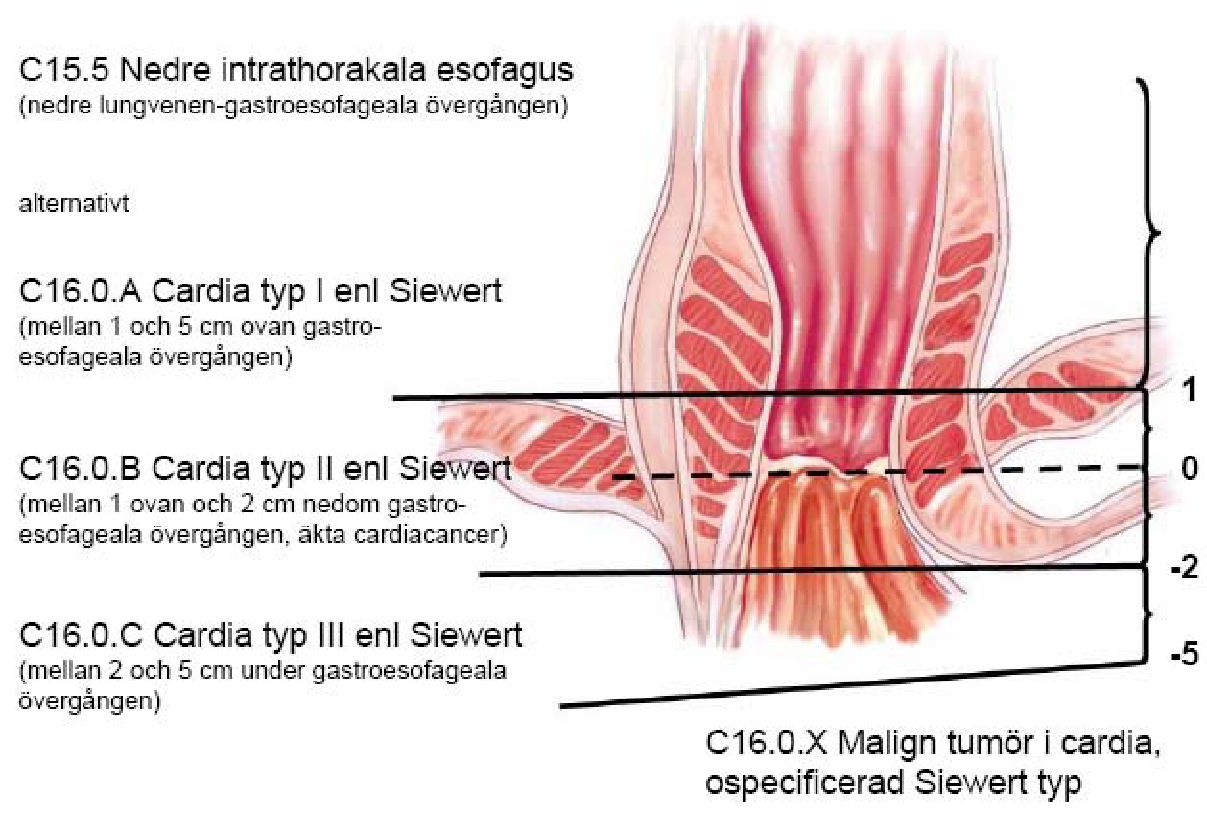 2017-04-17
KUB - Kurs Svensk Kirurgisk Förening För Övre abdominell Kirurgi
[Speaker Notes: Dsikutera betydelse av klassifikation. Man kan också beröra behovet av en snabb utredning, Esofagus-ventrikel expressen.]
Operabilitetsbedömning

Klinisk bedömning
Arbetsprov
Spirometri
I vissa fall hjärteko/stresseko
2017-04-17
KUB - Kurs Svensk Kirurgisk Förening För Övre abdominell Kirurgi
Operabilitets-bedömning
Staging
MDT-konferens
Behandling
Fall1:2
Hur vanligt är esofaguscancer?
Män 6/100 000 invånare/år
Kvinnor 2/100 000 invånare/år
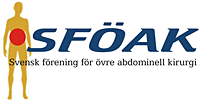 2017-04-17
KUB - Kurs Svensk Kirurgisk Förening För Övre abdominell Kirurgi
Hjärta
Lever
Esofagustumor
Aorta
2017-04-17
KUB - Kurs Svensk Kirurgisk Förening För Övre abdominell Kirurgi
Fall1:3
CT visar distal esofaguscancer utan tecken till spridning
Vilka 2 histologiska typer dominerar?
 Skivepitelcancer och adenocarcinom.
Vilken typ minskar respektive ökar i omfattning?
Skivepitelcancer minskar medan adenocarcinom ökar.
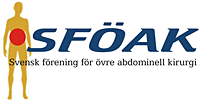 2017-04-17
KUB - Kurs Svensk Kirurgisk Förening För Övre abdominell Kirurgi
Fall 1:3
Vilka riskfaktorer finns för respektive cancer typ? 

Skivepitelcancer 
	rökning och alkohol

Adenocarcinom
	Reflux samt obesitas 

Patienten planeras för MDT
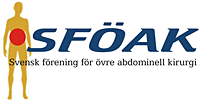 2017-04-17
KUB - Kurs Svensk Kirurgisk Förening För Övre abdominell Kirurgi
[Speaker Notes: BILD PÅ ÖKNING AV ADENOCARCINOM]
Fall1:3 MDT
Diagnosen är säkerställd, tumören är resektabel och patienten bedöms som operabel. Vad tror ni blir nästa steg i behandlingen?
Neoadjuvant behandling är standard of care
Kemoterapi eller
Kemo- och radioterapi 
Opstrategi
Transthoracal esofagusresektion med ventrikeltub- sk Ivor Lewis
Tre-fältsoperation- sk standard
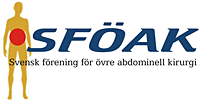 2017-04-17
KUB - Kurs Svensk Kirurgisk Förening För Övre abdominell Kirurgi
Fall1:3 Hjälper det med preoperativ radiokemoterapi?P. van Hagen, NEJM 2012
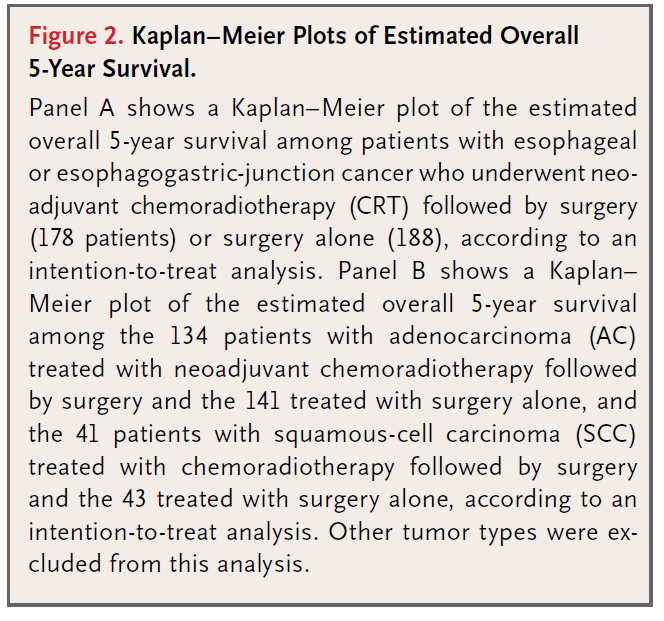 2017-04-17
KUB - Kurs Svensk Kirurgisk Förening För Övre abdominell Kirurgi
[Speaker Notes: Preoperative Chemoradiotherapy for Esophageal or Junctional Cancer, P. van Hagen, NEJM 2012, Randomiserad mellan kemoradio+ op och op direkt]
Fall1:3 Preoperativ radiokemoterapi beroende på tumörtyp?P. van Hagen, NEJM 2012
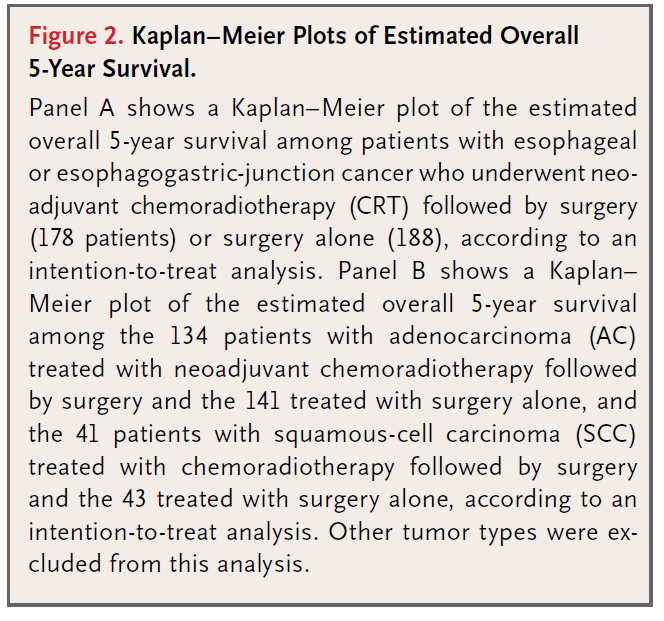 5-års överlevnad för resecerade knappt 50%

För icke-resektabla nära noll
2017-04-17
KUB - Kurs Svensk Kirurgisk Förening För Övre abdominell Kirurgi
[Speaker Notes: Båda tumörtyperna gagnas av radiokemoterapi, i synnerhet skivepitelcancrar
Preoperative Chemoradiotherapy for Esophageal or Junctional Cancer, P. van Hagen, NEJM 2012, Randomiserad mellan kemoradio+ op och op direkt]
Transthorakal esofagusresektion enligt Ivor-Lewis
Laparotomi
Ventrikeltub och eventuellt pyloromyotomi
Thorakotomi 
Lösning av esofagus
Lymfkörtelutrymning
Intrathorakal anastomos
2017-04-17
KUB - Kurs Svensk Kirurgisk Förening För Övre abdominell Kirurgi
Transthorakal esofagusresektion enligt Ivor-Lewis
Laparotomi- ventrikeltuben skapas
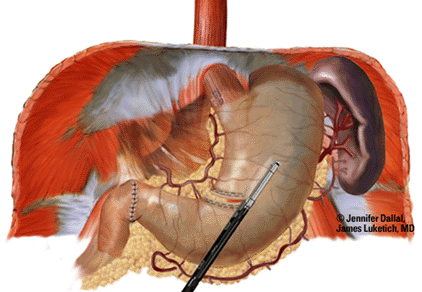 2017-04-17
KUB - Kurs Svensk Kirurgisk Förening För Övre abdominell Kirurgi
[Speaker Notes: Tuben lever då på gastroepipoloica endast, bra att veta vid framtida laparotomier. A gastrica sin delas proximalt.]
Transthorakal esofagusresektion enligt Ivor-Lewis
Thorakotomi
Lösning av esofagus
Lymfkörtelutrymning
Intrathorakal anastomos
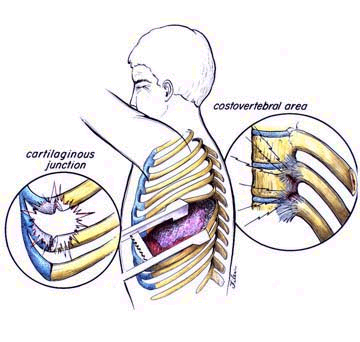 2017-04-17
KUB - Kurs Svensk Kirurgisk Förening För Övre abdominell Kirurgi
Slutresultat
Tre-fältsoperation
Torakotomi – esofaguscancern och lymfkörtlar fridissekeras
Laparotomi – ventrikeltuben konstrueras
Halssnitt med anastomos
2017-04-17
KUB - Kurs Svensk Kirurgisk Förening För Övre abdominell Kirurgi
[Speaker Notes: Möjlighet till minimalinvasiv strategi, Lägg till bild på portsättning vid MIO]
Video
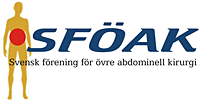 2017-04-17
KUB - Kurs Svensk Kirurgisk Förening För Övre abdominell Kirurgi
Minimal invasiv teknik
Torakoskopisk thoraxdel och/eller laparoskopisk bukdel
Ökar i Sverige och globalt

Färre lungkomplikationer
Bättre Quality of Life
Påverkar inte överlevnad
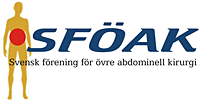 2017-04-17
KUB - Kurs Svensk Kirurgisk Förening För Övre abdominell Kirurgi
Fall1:4
Vilka komplikationer/biverkningar till operationen kan uppstå?
Anastomosläckage
Lungkomplikationer såsom pneumoni
Anastomosstriktur
Refluxbesvär
Nutritionssvårigheter, följ upp
Lymfläckage
Skada på nervus laryngeus recurrens
Trötthet, tar upp till 6 månader innan patienten hämtat sig från operationen
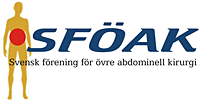 2017-04-17
KUB - Kurs Svensk Kirurgisk Förening För Övre abdominell Kirurgi
[Speaker Notes: Tuben försörjs av A gastroepiploica, denna måste aktas vid ev framtida kirurgi]
Fall1:4
Om din patient visar sig ha spridd sjukdom?

Finns det några palliativa åtgärder man kan göra för att förbättra dennes situation?
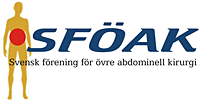 2017-04-17
KUB - Kurs Svensk Kirurgisk Förening För Övre abdominell Kirurgi
Fall 1:4
Stent medför att patienten kan svälja sin saliv, flytkost samt mosad mat. 
PEG rekommenderas ej som enda behandling.
Onkologisk palliativ behandling tex palliativ cytostatika, extern RT eller brachy-radioterapi.
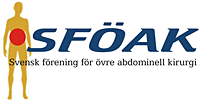 2017-04-17
KUB - Kurs Svensk Kirurgisk Förening För Övre abdominell Kirurgi
[Speaker Notes: jejunostomi]
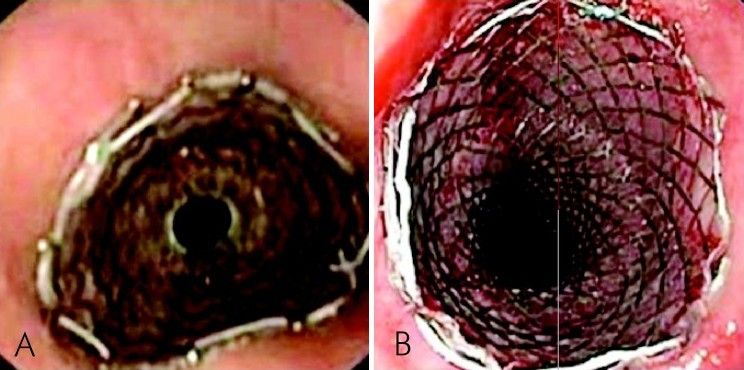 [Speaker Notes: Wallflexstent, vid bortagning, fatta tråden med “snäll” tång, när tråden dras åt snörper proximala änden påstentet ihop.]
Take home message
Dysfagi eller andra alarmsymtom ska föranleda gastroskopi

Preoperativ radiokemoterapi förbättrar prognosen efter resektion

Esofagusresektion är en omfattande operation med mindre än 50% femårsöverlevnad
[Speaker Notes: Onkologi- Både preop men också palliativ. Poängtera att esofagusRTG EJ utesluter cancer. Ej stent/PEG innan op bestämt.]